Methods of Evaluating Students in Online Format
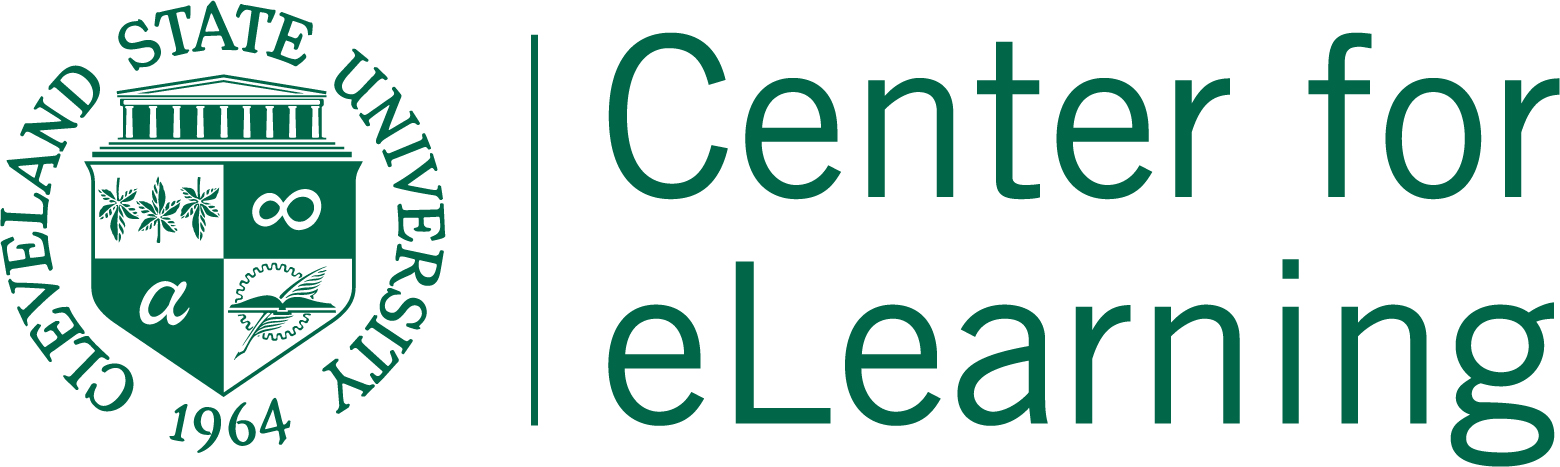 Methods of Evaluating Students in Online Format
Today’s Presenters:
Sam Diomede, Sr. Instructional Designer 
Samantha Kissel, Online Course and Materials Developer
LeAnn Krosnick, Sr. Instructional Designer
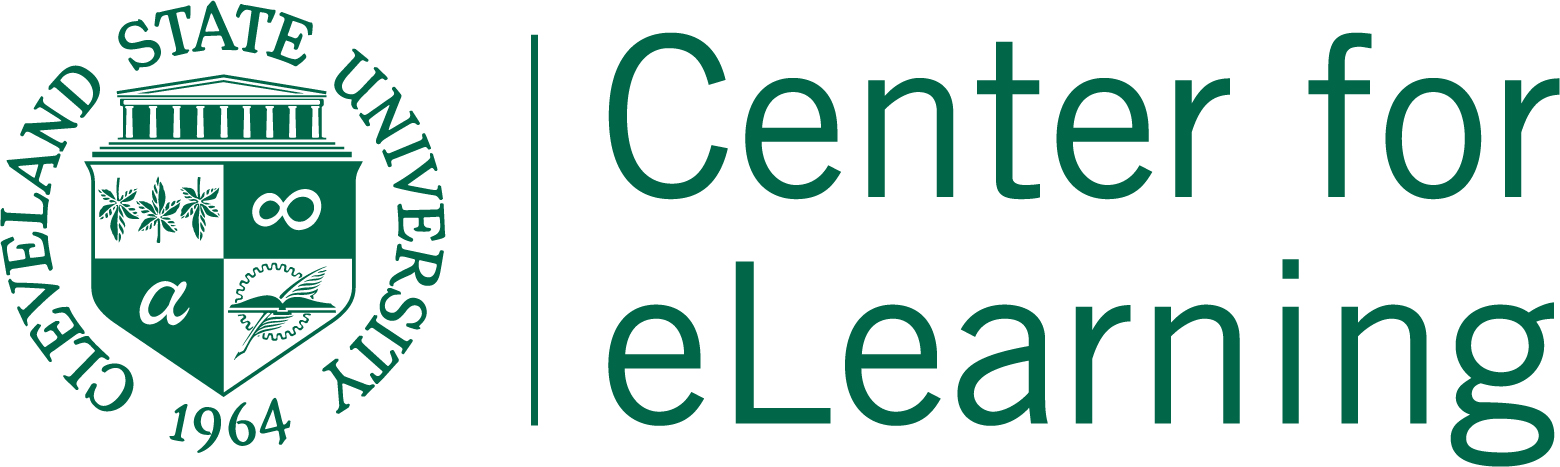 Why is this Important Now?
Technological Limitations
Low Stakes vs. High Stakes Evaluation
Alternative Evaluation Methods
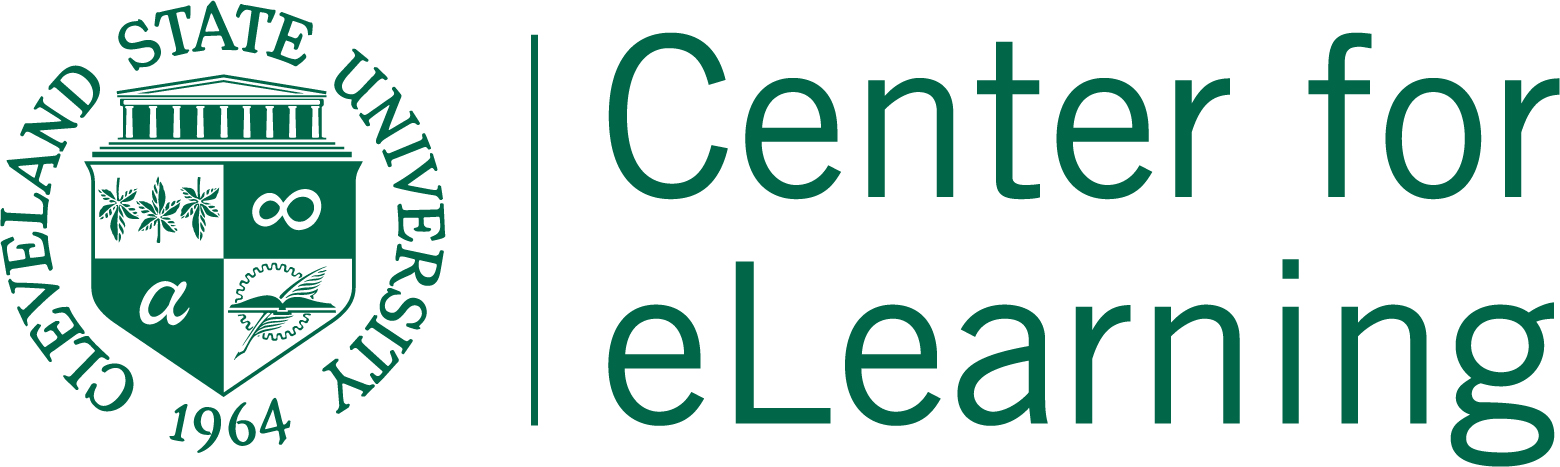 [Speaker Notes: Technological Limitations

We may not know all the student tech needs at this time (student polling)
We do know that webcams are on backorder nationwide – and that webcams play a part in online test proctoring (Respondus Lockdown Browser/Respondus Monitor)

Low Stakes vs High Stakes

Low Stakes – Assessing students more frequently -  quizzes/assessments/throughout the remainder of the semester (formative)
High Stakes – If you still will do final assessment and intend to give a Proctored Final Exam (Respondus Lockdown Browser/Respondus Monitor) you may wish to: 
Consider making exceptions for some students who do not have the tech (webcam, etc)
Consider offering alternative assessment method(s) for the remainder of the semester

Alternative Methods of Evaluating Students Online

In this presentation, we’ll share some possible evaluation methods you may wish to consider using for the rest of the semester
Consider how they can be: Interactive, applied to student experience/profession, current events
Consider how Bb and other technology can be used creatively to evaluate students’ success
Importance of Rubrics to help guide student to positive outcomes]
Alternative Evaluation Categories
Low Stakes Quiz (formative)
Writing
Research/Critique
Problem Solving/Equations
Student Presentations
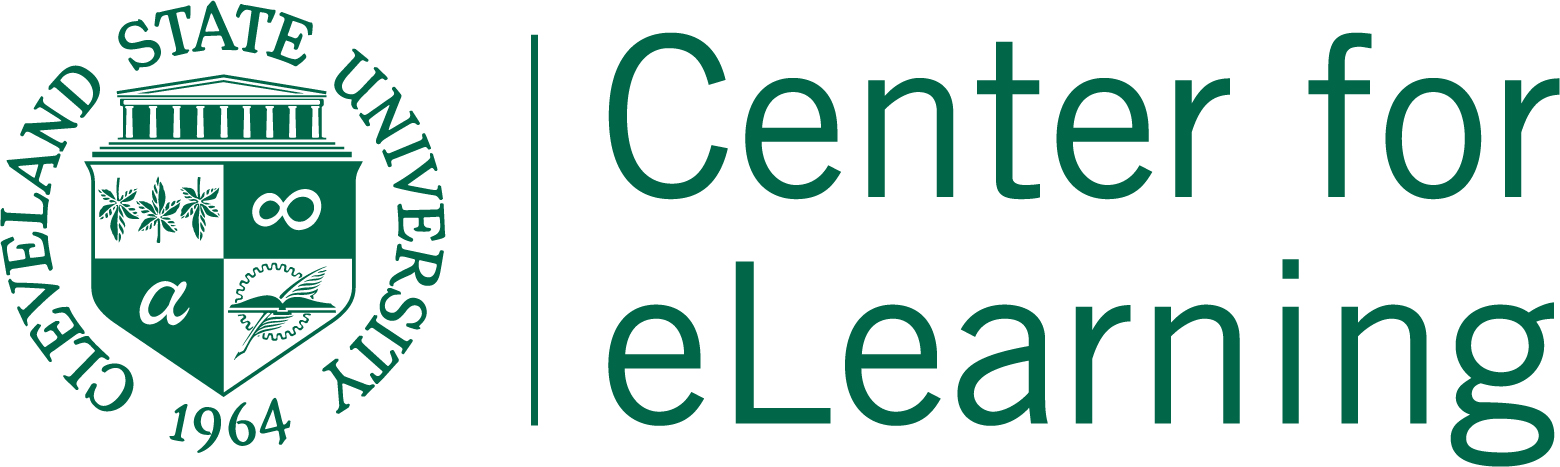 Low Stakes Quiz: Formative/Diagnostic Quizzing
Helps assess learning as you progress through it.​
Low-stakes focused on conceptual touchpoints​
Frequent engagement and recall​
No need to be as dependent on Academic Integrity Software​
Individual:     Group: 
Subject Areas: All
Goals:
Reinforces learning throughout
Provides feedback to instructor
Tool(s):  BB Quiz,  Survey or Assignment
Evaluation:  Multiple Choice graded by BB, Survey not Graded, formative assignments will be graded by instructor
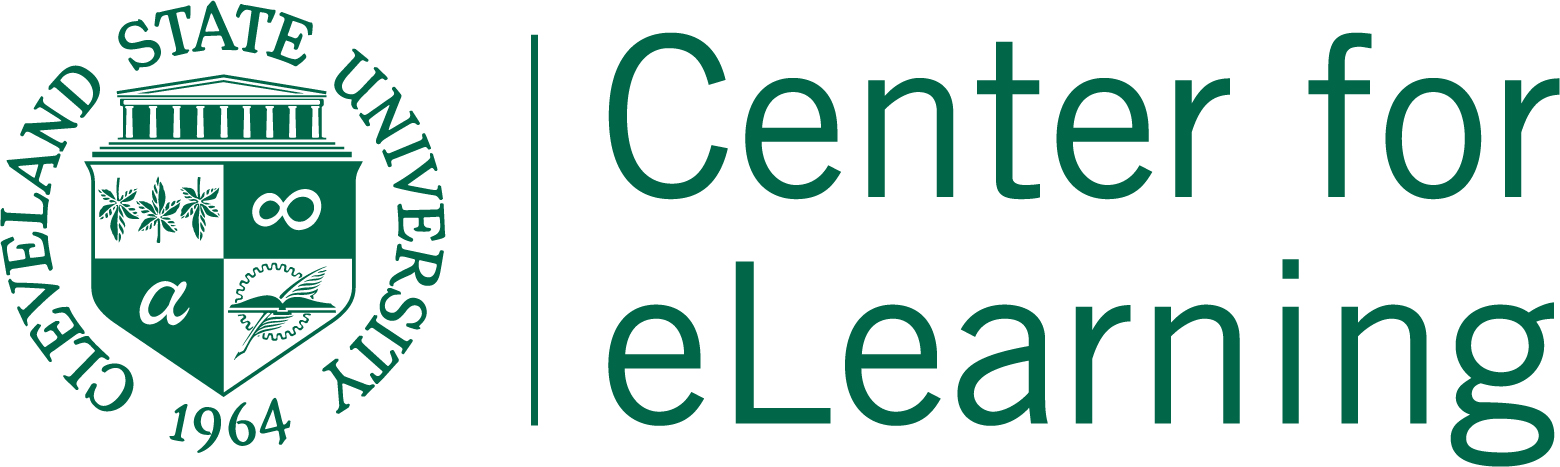 Evaluation:  An assessment of some form is linked to the journal. The points can be supplied as the journal progresses or at the end.
Writing: Journaling
Continuous writing exercise - could have weekly prompts – leads to bigger vision or goal
Individual:     Group: 
Subject Areas: Can be used in most subject areas. Especially useful in humanities, writing, and sciences.
Goals:
Build writing skills 
Reflect on their thoughts and experiences
Tool(s):  Word Processor or BB Journal Tool
Evaluation:  An assessment of some form is linked to the journal. The points can be supplied as the journal progresses or at the end.
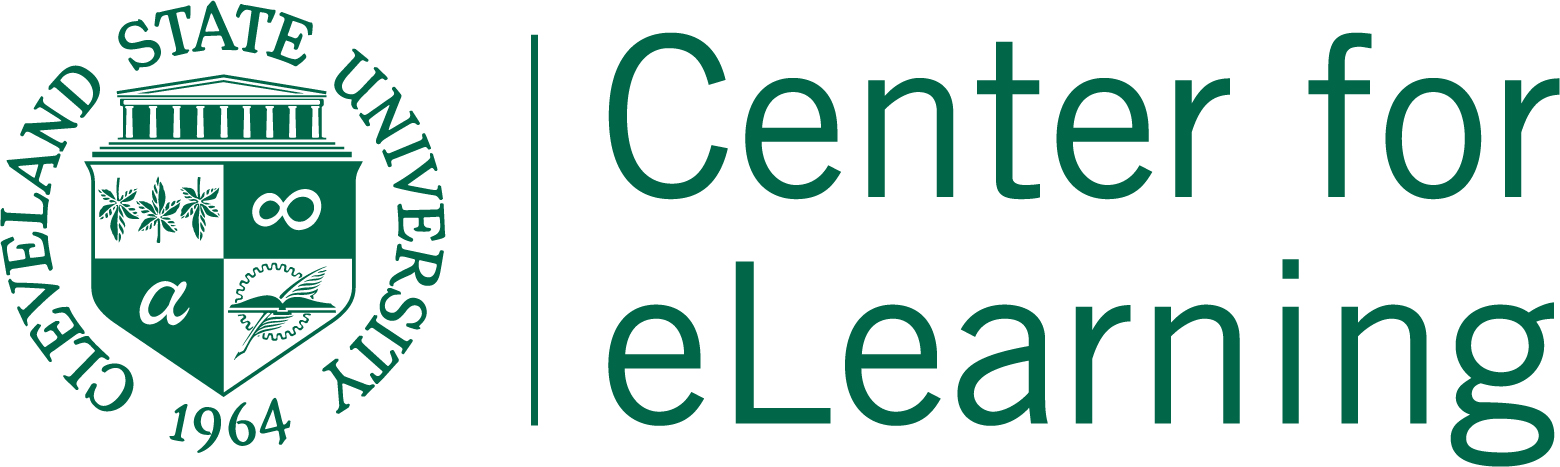 Writing: Zine
A handmade or digital magazine that can be about anything​. May contain​ Short articles​, Images​, Poetry​, Interviews etc. ​
Individual:     Group: 
Subject Areas: Can be used in most subject areas.
Goals:
Integrate visual information with other information​
Write explanatory texts​ (historical, scientific, technical)
Synthesize information into one cohesive text​
Develop research skills​
Tap into creativity combined with academics​
Tool(s):  Microsoft Word, Microsoft Publisher, Various magazine creation software
Evaluation:  A rubric would work best to make sure student completes all components.​
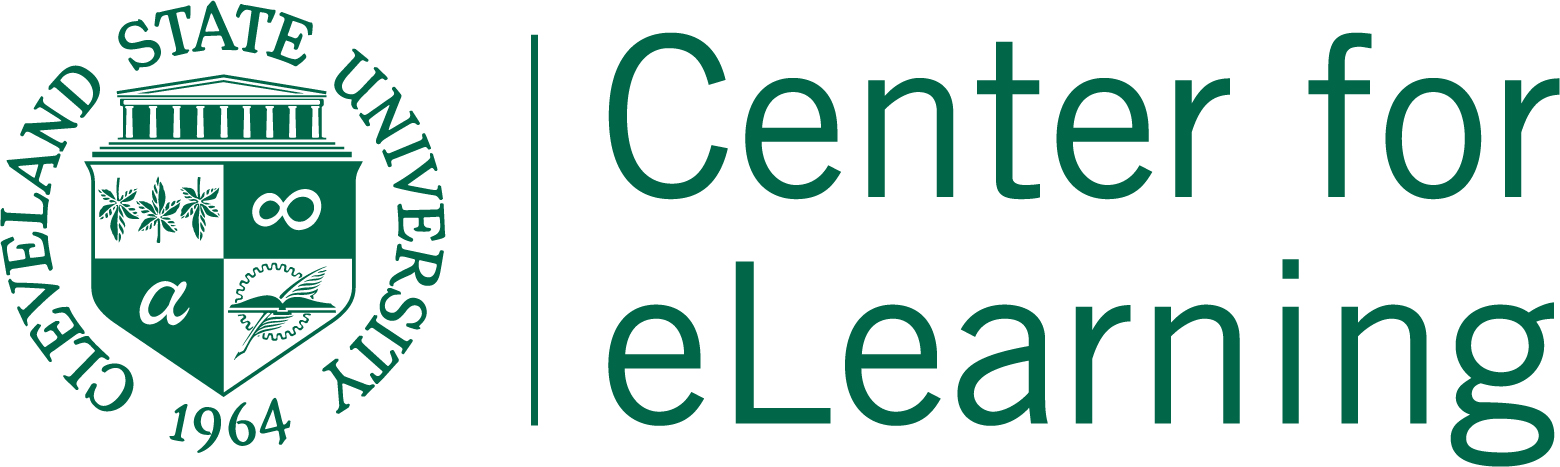 Writing: Wikis/Collaborative Writing
Students work on the same document Collaboratively. ​A shared google doc is a good example.​


​
Individual:     Group: 
Subject Areas: All
Goals:
Help combine several student perspectives into a single document,​
Work collaboratively with other students to better understand and succeed at group processes​
Synthesize a collective work into a cohesive document​
Facilitate Group Sign-ups​
Tool: BB Wiki Tool
Evaluation:  Participation can be assessed.   History of edits. A rubric can be used to help gauge the quality of the contribution.
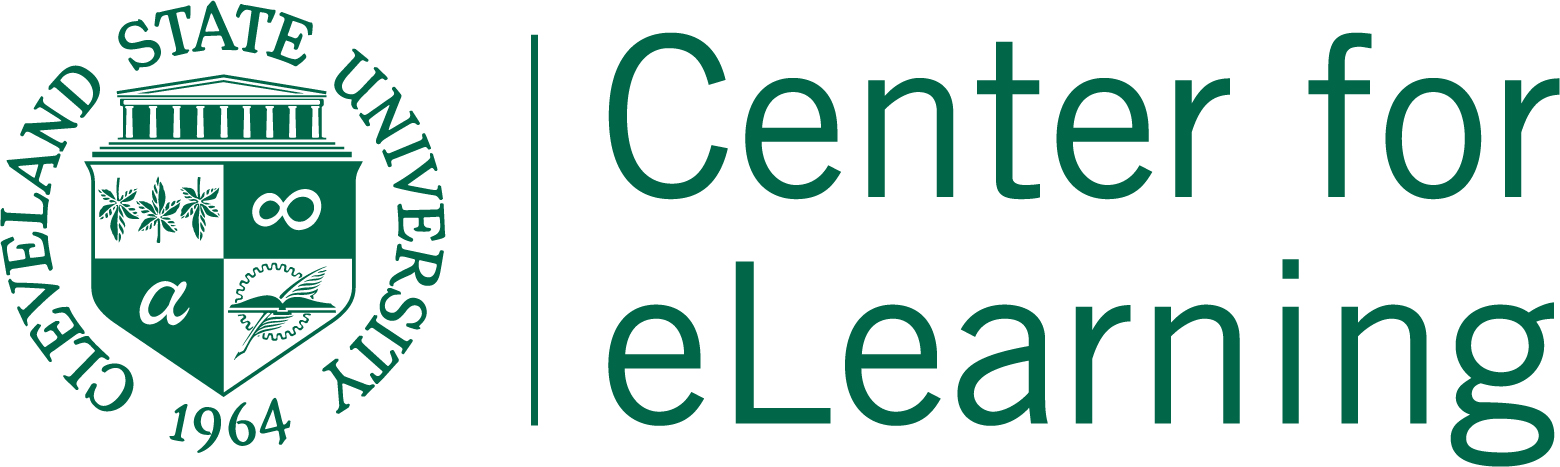 Wiki Tool in Blackboard
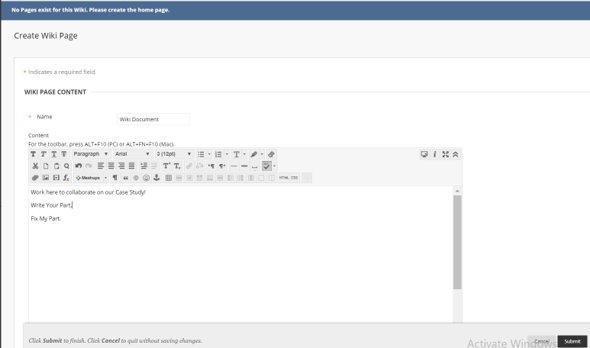 Writing: Essay/Research Report
Essay: Students are given a question on which to write the essay. Evaluates how well student understands the question and is able to answer it.
Research Report: The purpose of a Research Report is to demonstrate or develop a student's ability to undertake a complete piece of research including research design and an appreciation of its significance in the field. 

​
Individual:     Group: 
Subject Areas: Most areas, although less common in Mathematics, Materials Sciences, Chemistry, Physics, and Engineering.
Goals:
Gain a deeper understanding of a given topic. May also assess W.A.C skills.
Tool(s): Word Processor, Turnitin or Safe Assign, BB Assignment, Access to Online Library
Evaluation:  Grade based on rubric. Consider: Peer Reviews. Draft low stakes assignments.  Students submit works-in-progress so that they can receive early written feedback and a small grade, which could consist simply of a check or check-minus.
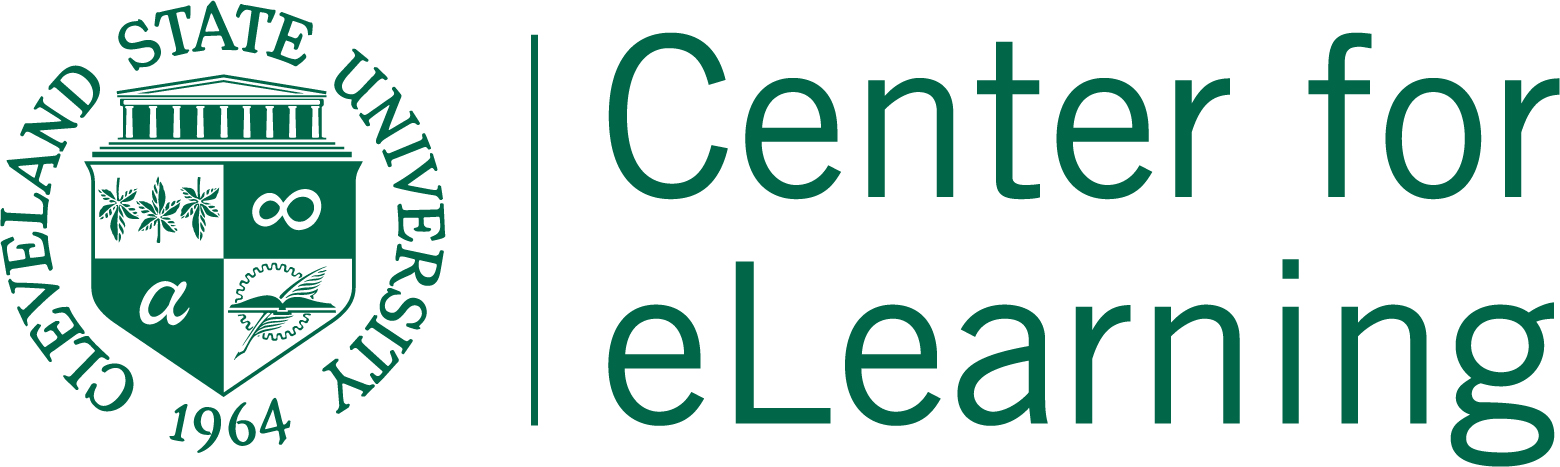 Research/Critique: Literature Review
Research a topic and prepare a report​
Use a theory and evidence to support a research question​
Expose undergrads to academic writing
Individual:     Group: 
Subject Areas: All
Goal:
Develop an advanced level of knowledge about a given topic
Perform literature research, critically review literature
Evaluate sources, synthesize information
Tool(s): Word processor, Turnitin or Safe Assign, BB Assignment, Access to Online Library
Evaluation:  A rubric can work for evaluating the different parts of the paper.​
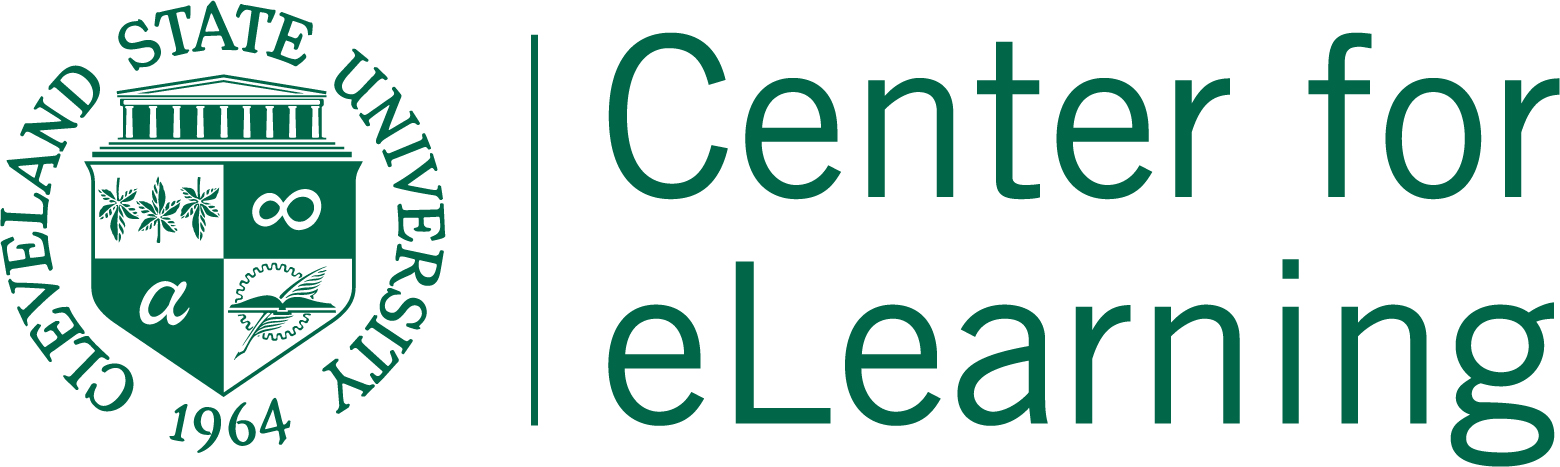 Research/Critique: Article Critique
Each student is assigned an article to critique - then report on that article AND may be required to peer review other students’ critiques.
Individual:     Group: 
Subject Areas: All
Goal:
Teach students the contents of the articles at an evaluative level
 Internalize current studies in the field and develop such a habit
 Introduces students to the appropriate journals for the given field
Tool(s): Word processor, Turnitin or Safe Assign, BB Assignment, Access to Online Library
Evaluation:  A rubric can work for evaluating the article critique.​
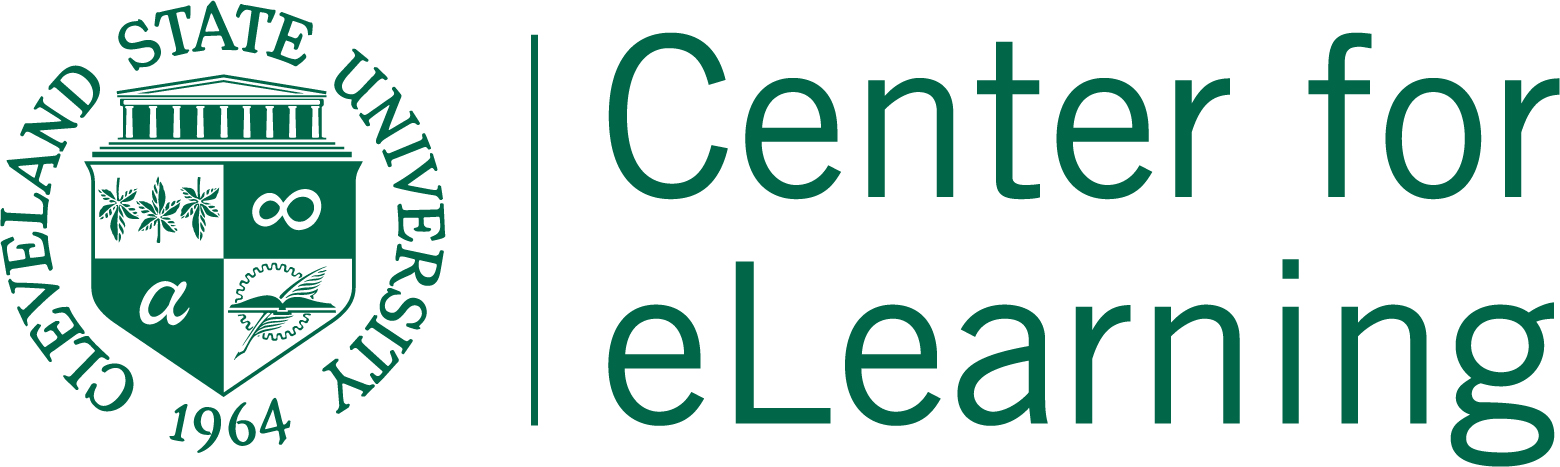 Problem Solving/Equations: Case Study
A case is presented to students, leading them to a correct response or solution, or an understanding of the ramifications of their decision.
Individual:     Group: 
Subject Areas: Useful in law, business, engineering, teacher, and medical education, but can be modified to most curriculum.
Goals:
Assess the appropriate action in the given situation 
Generalize patterns within cases 
Develop a theory concerning the cause of a given case 
Identify the components of a given case 
Summarize a case
Tool(s): BB Assignment Tool, BB Group, BB Teams, BB Discussions
Evaluation: BB Discussions, Case Report Assignment, Peer Reviews, Use Rubrics to guide students’ work and help assign grades
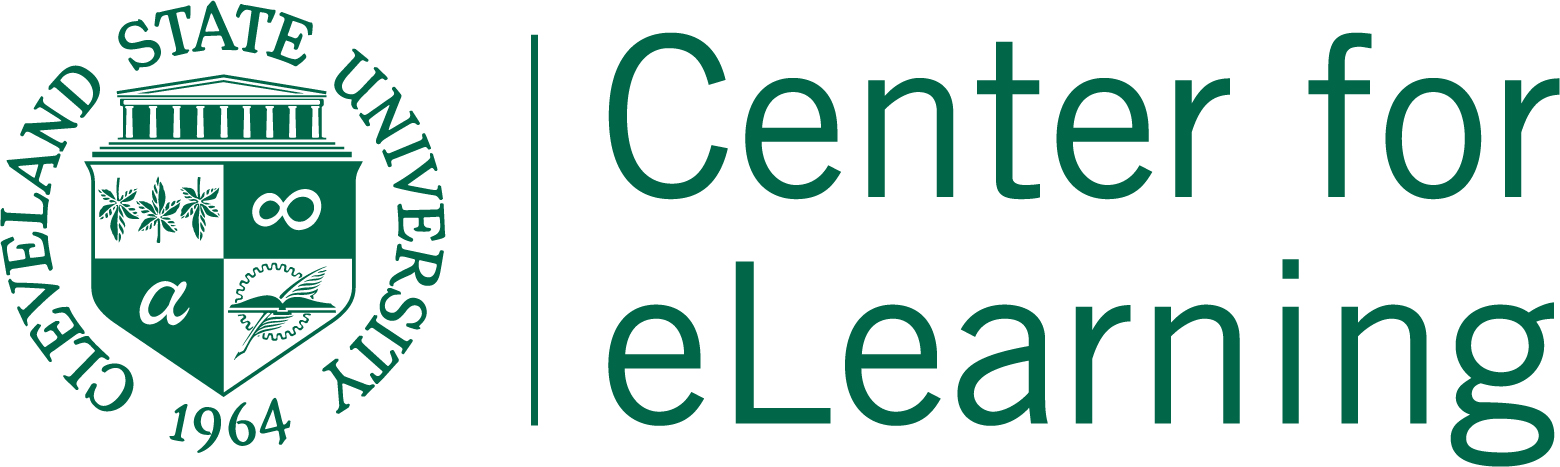 Problem Solving/Equations: Group Debugging
Finding a problem in a program/equation and suggesting solutions. Useful in subjects that have programs or equations. Can take 15 minutes to an hour depending on the problem chosen
Individual:     Group: 
Subject Areas: Can be used in Mathematics, Computer Science, Engineering, Chemistry, or Physics
Goals:
Develop knowledge of coding/theory/equation solving
Evaluate and decipher code/equation to find a problem
Provide a solution
Tool(s):  Synchronous screen sharing, Math/Code writing programs
Assessment:  Can be based on finding the error and providing a solution.
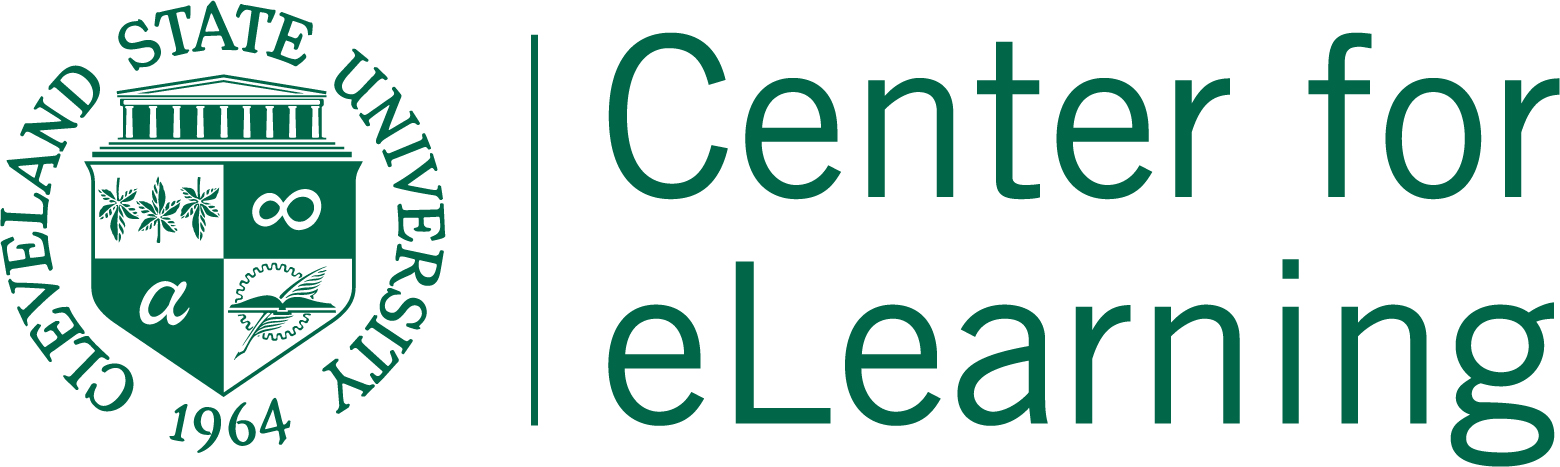 Student Presentations: Presentations
Students present a given topic to the class or a group of students typically using conferencing software. Types: Personal Recording​, Group Presentation through Blackboard Collaborate​, PowerPoint, Demonstration
Individual:     Group: 
Subject Areas: All
Goals: 
Help students gain deeper understanding of content​
Help develop presentation skills​
Demonstrate evaluative level understanding of given concepts​
Link various concepts into a cohesive presentation​
​
Tools: Panopto​, Blackboard Collaborate​, Zoom​, Any tool where students can upload screenshare and/or recording and share with class (Youtube, Camtasia, etc.)

​
(Note: Students don’t necessarily need a webcam to do a presentation.)​
Evaluation: Assessment based on pre-determined requirements that can be communicated in a rubric.
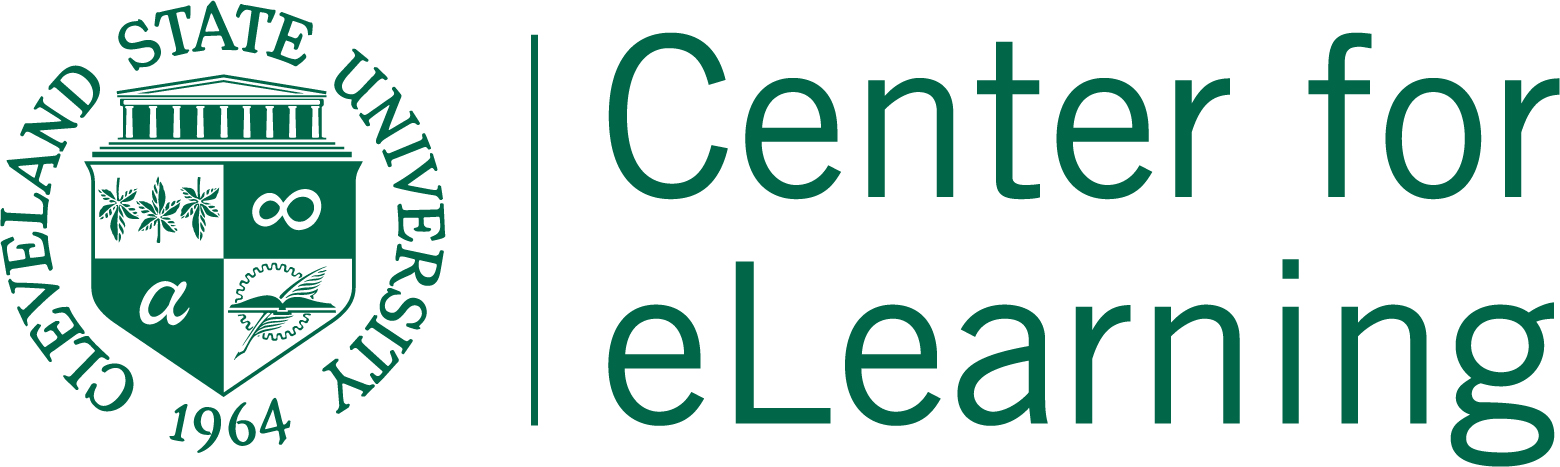 Live Synchronous Assessment Ideas
Hold a Think-Pair-Share with Breakout Rooms
Evaluate Student Presentations through Live Synchronous Environment (Zoom, Blackboard Collaborate)
Polling To Assess Learner Knowledge at Anytime (Poll feature, Chats)
Share Your Screen To Work on a Group PPT/Or use MS Teams
Post-Session Reflections/Discussion
Evaluation Q & A
Additional Resources
Writing
CSU Writing Center & W.A.C Support

Rubric Examples
CSU Office of Student Learning Assessment

Case Study Resources
Creating Active Learning Classrooms Is Not Enough: Lessons from Two Case Studies (2017).  Retrieved March 23, 2020, from https://er.educause.edu/articles/2017/12/creating-active-learning-classrooms-is-not-enough-lessons-from-two-case-studies 
Ethics in Electrical and Computer Engineering Lectures #6-#8: Case Studies for the Design Process.  Retrieved March 23, 2020, from  http://www2.ece.ohio-state.edu/~passino/ECE3080Lectures/Lecture6-8Cases.ppt.pdf